Compreendendo o sacrifício
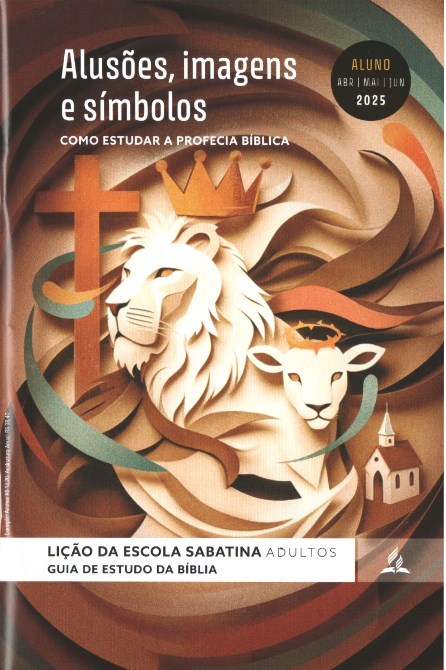 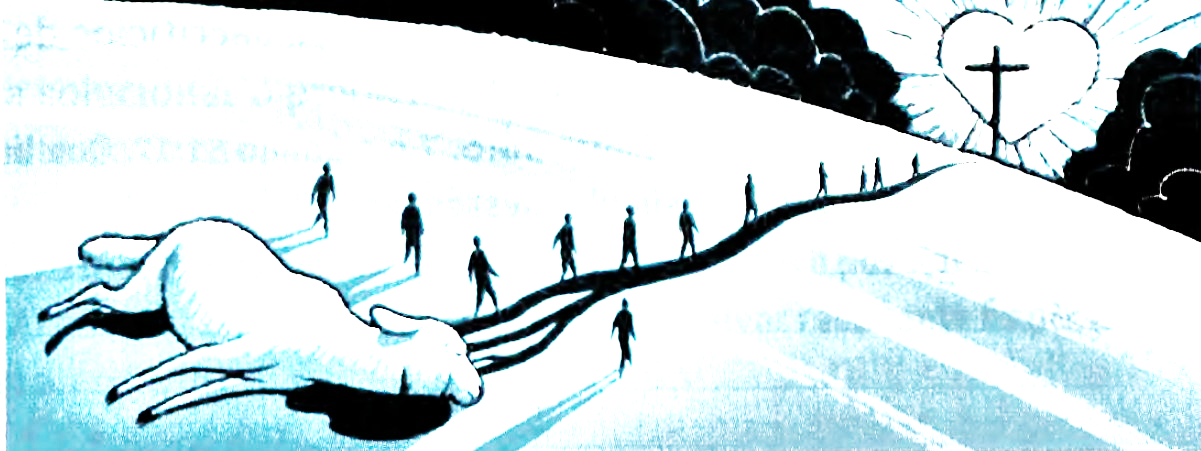 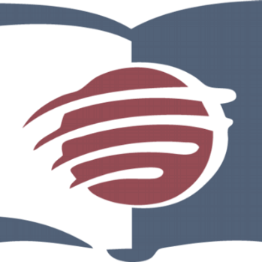 LIÇÃO 06
VERSO PARA MEMORIZAR: “E cantavam um cântico novo, dizendo: ‘Digno és de pegar o livro e de quebrar os selos, porque foste morto e com o Teu sangue compraste para Deus os que procedem de toda
tribo, língua, povo e nação’” (Ap 5:9).
06
LEITURAS DA SEMANA: Is 1:2-15; Hb 10:3-10; Êx 12:1-11; ICo 5:7; Ag 2:7-9; Is 6:1-5; Ap 4:7-11
design Neemias Lima
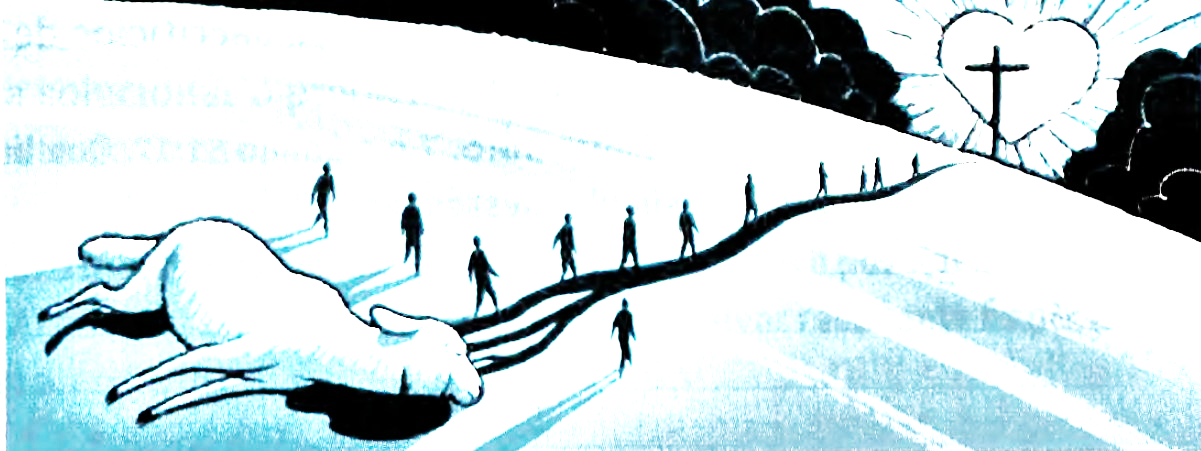 INTRODUÇÃO
Sábado
LIÇÃO 06
- Quando Jesus foi em sua direção, João Batista declarou: “Eis o Cordeiro de Deus, que tira o pecado do mundo!” (Jo 1:29), uma referência inconfundível à ideia dos sacrifícios que apontavam para a morte substitutiva de Cristo em favor da humanidade. Na Bíblia, não podemos fugir do tema do sacrifício animal. Ele corre corner um fio escarlate pelas páginas sagradas e desempenha um papel central na grande cena do Apocalipse, em que João é levado até a sala do trono de Deus (Ap 4; 5). O fato de Jesus ser apresentado nessa cena crucial como “um Cordeiro que parecia que tinha sido morto” (Ap 5:6) é uma chave essencial para compreender todo o episódio profético.
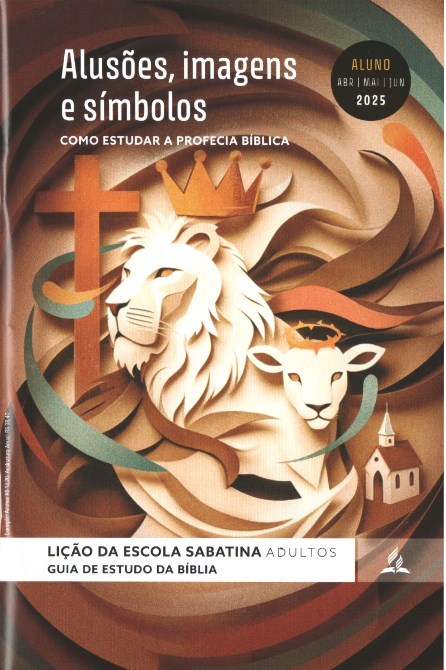 LEITURAS DA SEMANA: : Is 1:2-15; Hb 10:3-10; Êx 12:1-11; ICo 5:7; Ag 2:7-9; Is 6:1-5; Ap 4:7-11
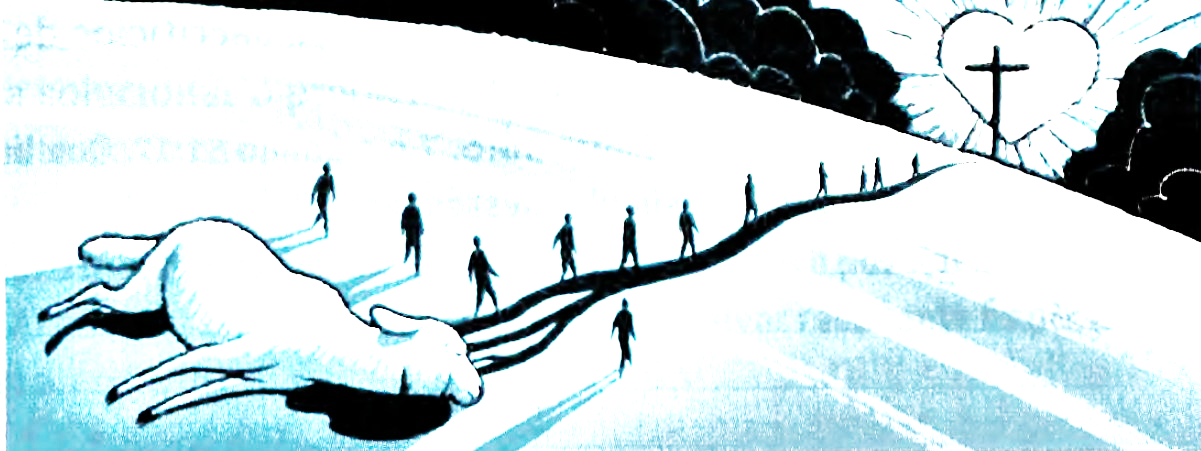 Sacrifícios inúteis?
Domingo
LIÇÃO 06
PERGUNTAS:
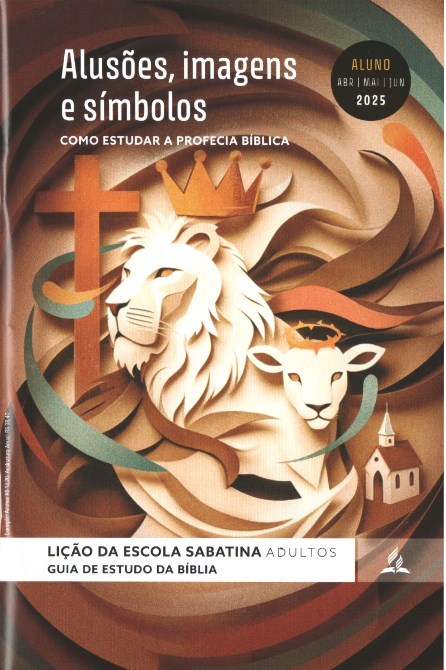 LEITURAS DA SEMANA: : Is 1:2-15; Hb 10:3-10; Êx 12:1-11; ICo 5:7; Ag 2:7-9; Is 6:1-5; Ap 4:7-11
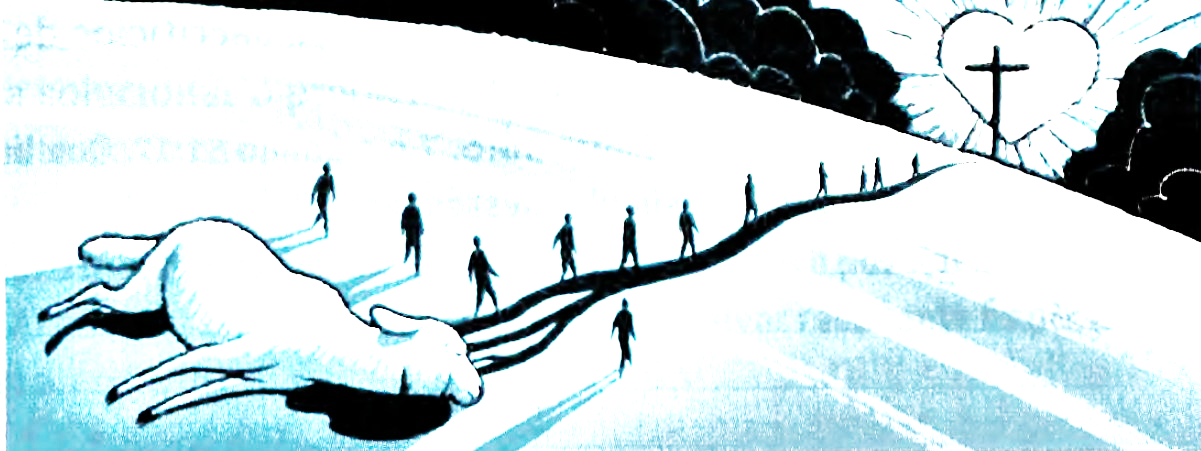 Sacrifícios inúteis?
Domingo
LIÇÃO 06
COMENTÁRIOS:
Na época de Isaías, 0 povo se dirigia à presença de Deus, apresentava rituais tentando apaziguá-Lo, mas vivia como bem entendia. Fazia sacrifícios centrados em si mesmos, assim como os de Caim, em vez de realizá-los em submissão a Deus.
A atitude de autossuficiência domina o mundo. Caim desejava viver da maneira como quisesse e apresentar a Deus um mero ritual com base em suas preferências. Concluímos que ele considerava Deus uma inconveniência, um obstáculo aos seus objetivos, mas temia ao Senhor 0 suficiente para cumprir rituais mínimos. Abel, por outro lado, ofereceu 0 sacrifício que Deus havia pedido, expressando confiança na promessa de um Messias vindouro (Gn 3:15): um cordeiro que apontava para a salvação que Cristo efetuaria no Calvário.
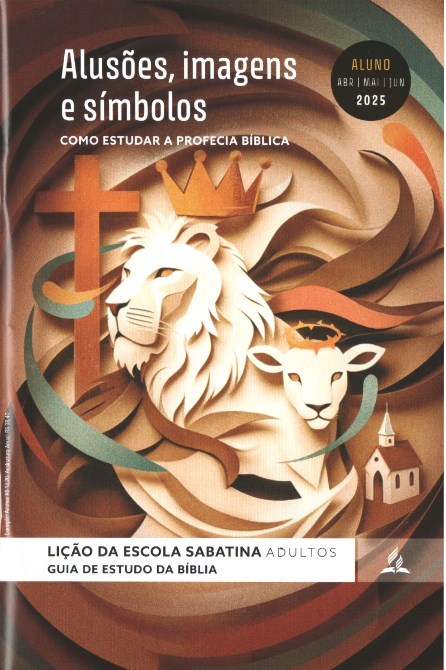 LEITURAS DA SEMANA: : Is 1:2-15; Hb 10:3-10; Êx 12:1-11; ICo 5:7; Ag 2:7-9; Is 6:1-5; Ap 4:7-11
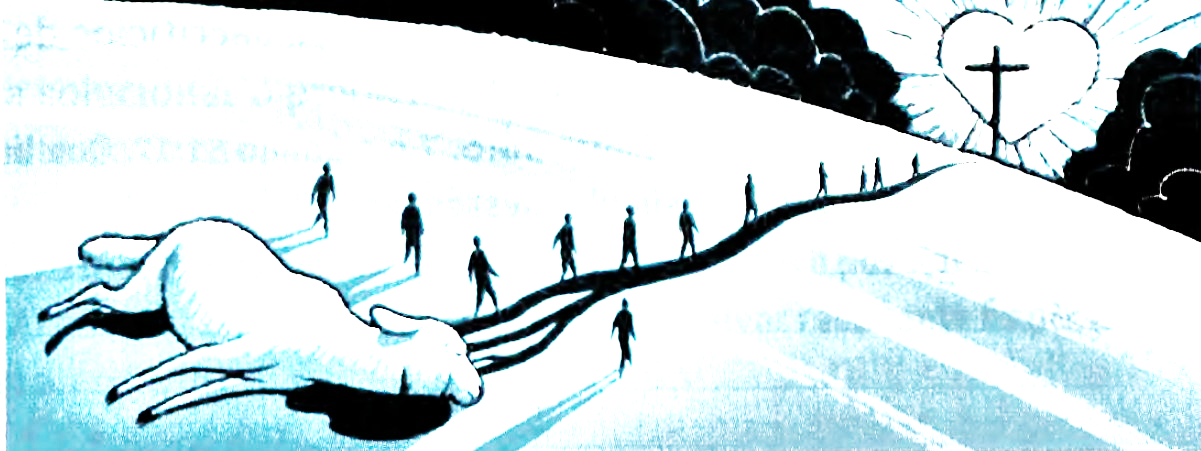 Sangue de touros e de bodes
Segunda
LIÇÃO 06
PERGUNTAS:
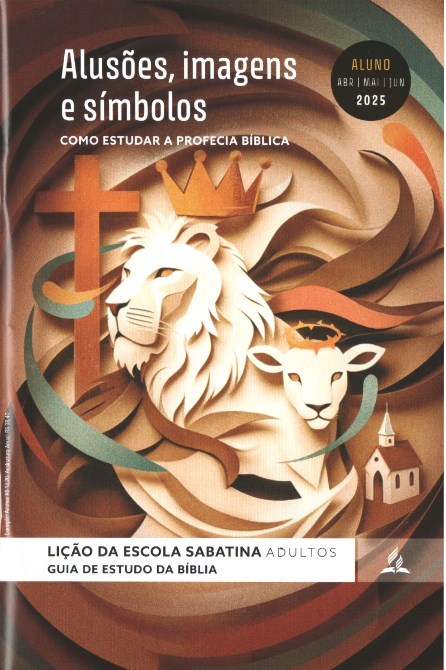 LEITURAS DA SEMANA: : Is 1:2-15; Hb 10:3-10; Êx 12:1-11; ICo 5:7; Ag 2:7-9; Is 6:1-5; Ap 4:7-11
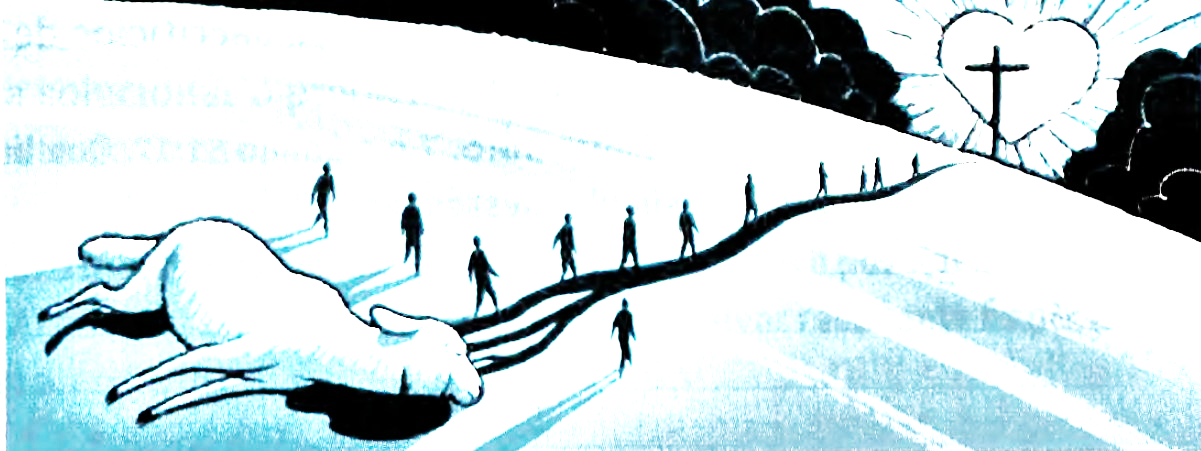 Sangue de touros e de bodes
Segunda
LIÇÃO 06
COMENTÁRIOS:
Os animais eram símbolos que apontavam para o sacrifício expiatório do Cordeiro de Deus. Os sacrifícios eram atos de fé, que proporcionavam aos pecadores uma forma concreta de expressar fé na obra do Messias vindouro. Consideramos esses símbolos como tipos, que foram cumpridos por um antítipo, que é a realidade. Alguns descrevem os sacrifícios como “mini- profecias” sobre a morte de Jesus na cruz. Os rituais ligados aos sacrifícios eram como o pagamento por uma viagem. Quando compramos uma passagem de ônibus, trem ou avião, não fazemos imediatamente a viagem pela qual pagamos. Em vez disso, recebemos uma 'passagem ou cartão de embarque, que é uma espécie de garantia ou representação da jornada que está por vir. Podemos segurar aquele pedaço de papel o quanto quisermos, mas ele não nos levará a destino algum.
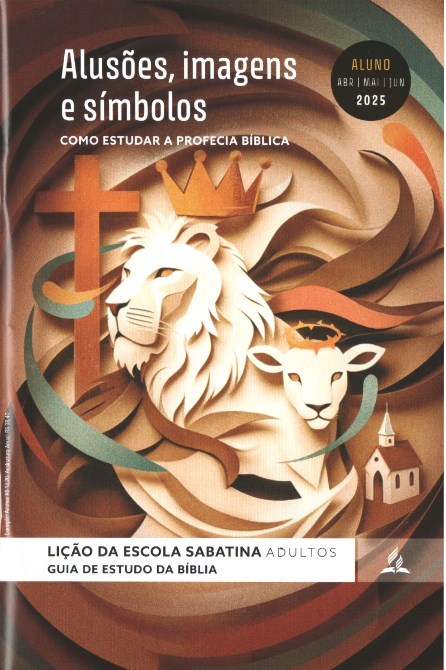 LEITURAS DA SEMANA: : Is 1:2-15; Hb 10:3-10; Êx 12:1-11; ICo 5:7; Ag 2:7-9; Is 6:1-5; Ap 4:7-11
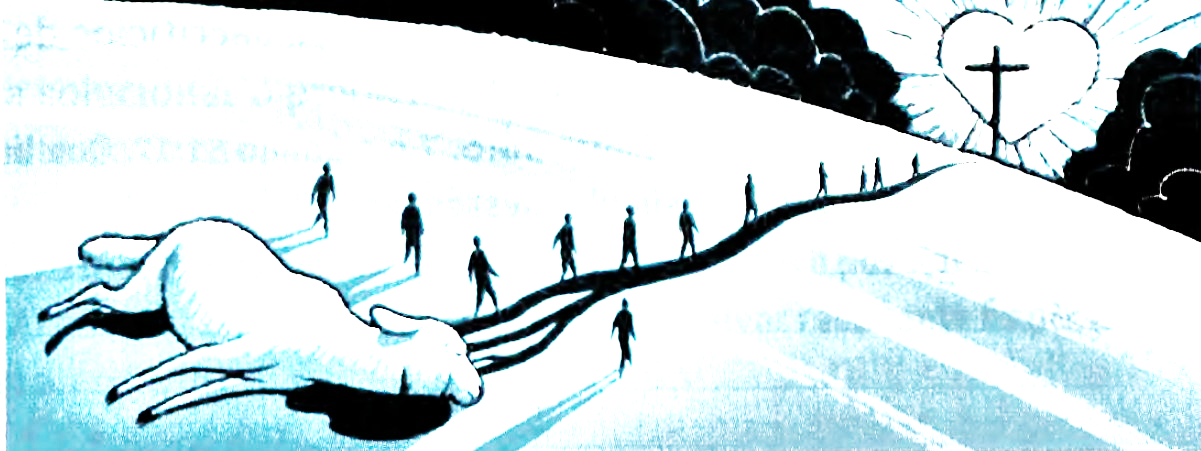 O Cordeiro pascal
Terça
LIÇÃO 06
PERGUNTAS:
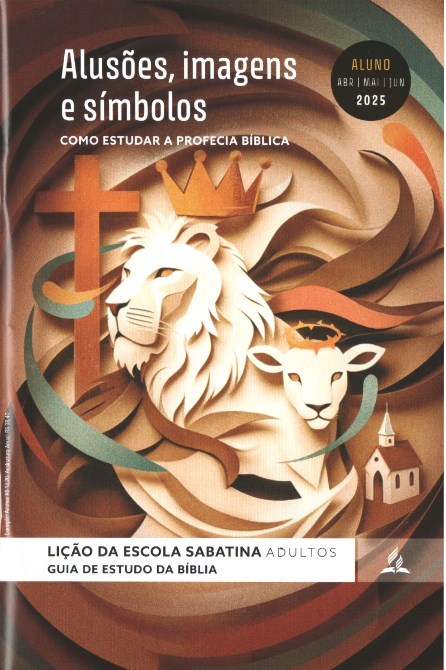 LEITURAS DA SEMANA: : Is 1:2-15; Hb 10:3-10; Êx 12:1-11; ICo 5:7; Ag 2:7-9; Is 6:1-5; Ap 4:7-11
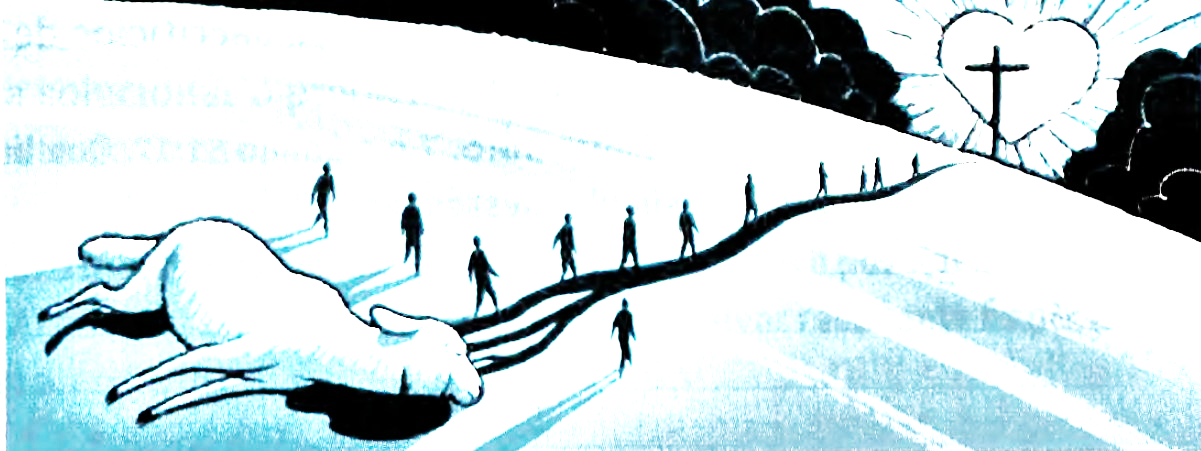 O Cordeiro pascal
Terça
LIÇÃO 06
COMENTÁRIOS:
Décadas após a morte de Cristo, Pedro refletiu sobre a redenção: “Não foi por meio de coisas perecíveis como prata ou ouro que vocês foram redimidos da sua maneira vazia de viver, transmitida por seus antepassados, mas pelo precioso sangue de Cristo, como de um cordeiro sem mancha e sem defeito” (IPe 1:18,19, NVI).
Jesus foi o único ser humano cuja vida satisfez perfeitamente a santidade de Deus. Todos os outros seres humanos pecaram, e nossa vida pecaminosa literalmente conta mentiras sobre a natureza do Criador.
Jesus, no entanto, tornou-Se 0 “último Adão” (1C0 15:45). Onde falhamos, Ele foi perfeito. Em Sua humanidade, Ele era tudo 0 que a raça humana deveria ser. Refletia a glória de Deus. Por isso, disse: “Quem vê a Mim vê o Pai” (Jo 14:9).
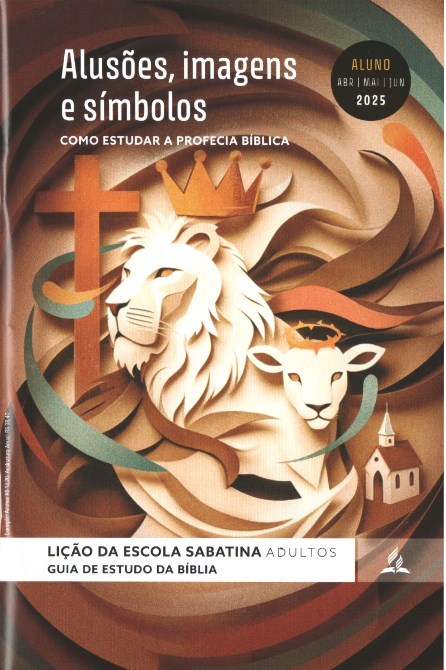 LEITURAS DA SEMANA: : Is 1:2-15; Hb 10:3-10; Êx 12:1-11; ICo 5:7; Ag 2:7-9; Is 6:1-5; Ap 4:7-11
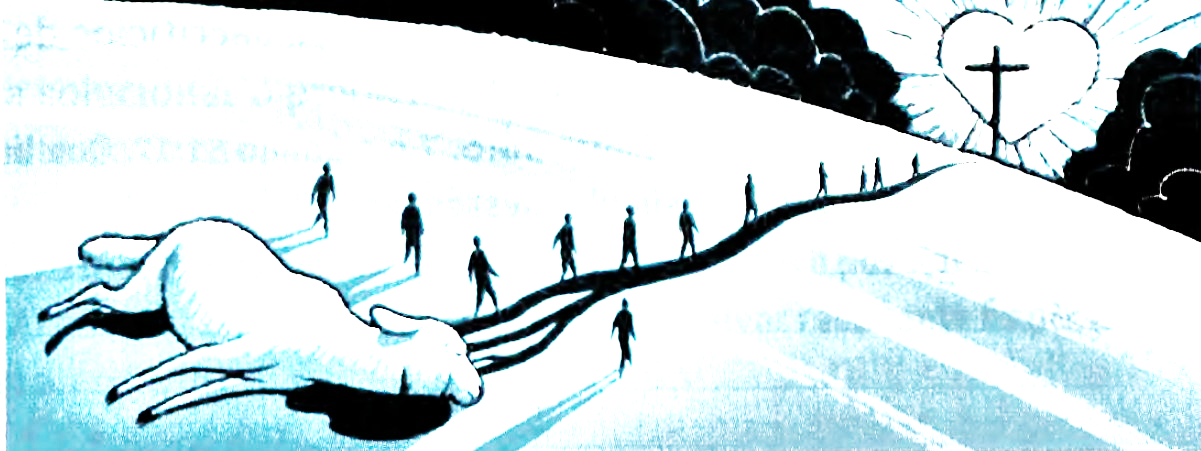 Jesus no templo
Quarta
LIÇÃO 06
PERGUNTAS:
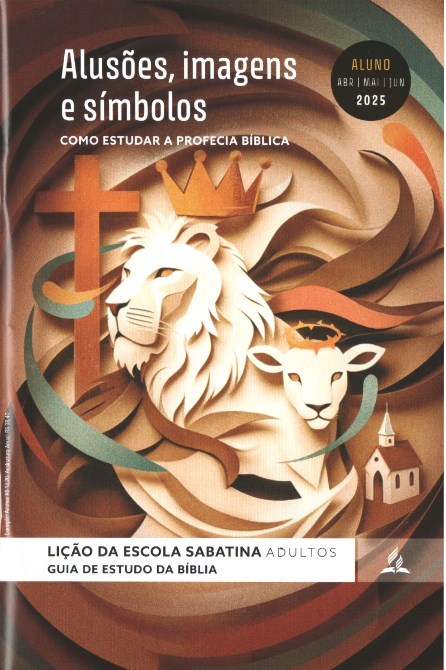 LEITURAS DA SEMANA: : Is 1:2-15; Hb 10:3-10; Êx 12:1-11; ICo 5:7; Ag 2:7-9; Is 6:1-5; Ap 4:7-11
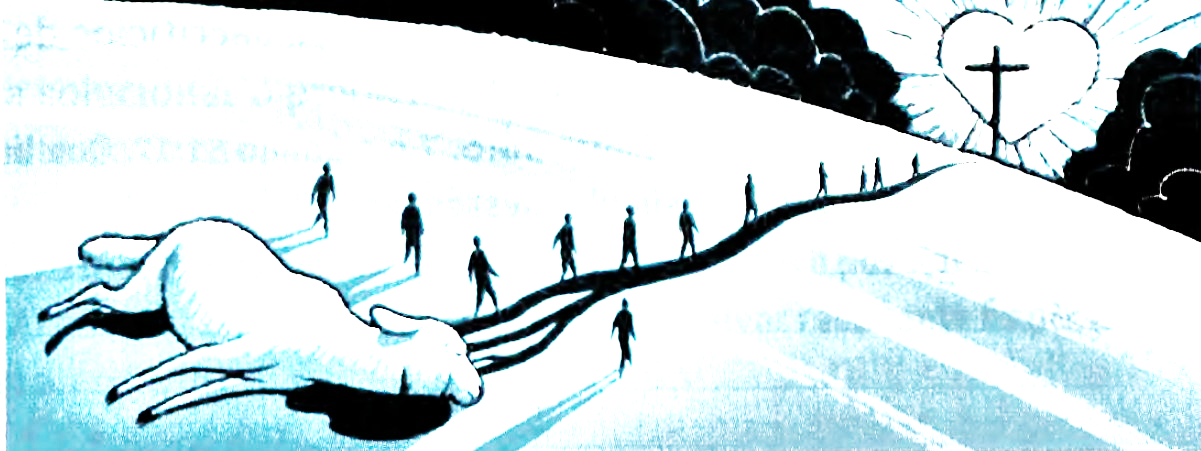 Jesus no templo
Quarta
LIÇÃO 06
COMENTÁRIOS:
- Foi no segundo templo que Jesus, Deus encarnado, apareceu em Pessoa, em carne e osso. O próprio Deus saiu de trás do véu para Se tornar um de nós e Se unir a nós neste mundo fragilizado. Como 0 Filho de Deus agora era também 0 Filho do Homem, podíamos ver Seu rosto, ouvir Sua voz e testemunhar, por exemplo, quando Ele tocou em um leproso impuro e 0 curou (Mt 8:3). Em vez de simplesmente nos chamar para nos aproximarmos Dele, Deus veio em nossa direção. Ele desceu, pessoalmente, até nós. Não é de admirar esta declaração sobre Jesus: “‘A virgem ficará grávida, dará à luz um Filho, e 0 chamarão Emanuel’, que significa ‘Deus conosco’” (Mt 1:23). Pense no que isso significa: 0 Criador do Universo condescendeu não apenas em viver entre nós, mas em morrer por nós!
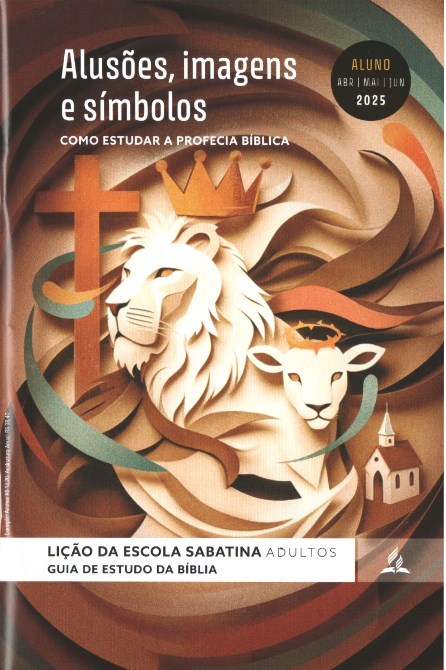 LEITURAS DA SEMANA: : Is 1:2-15; Hb 10:3-10; Êx 12:1-11; ICo 5:7; Ag 2:7-9; Is 6:1-5; Ap 4:7-11
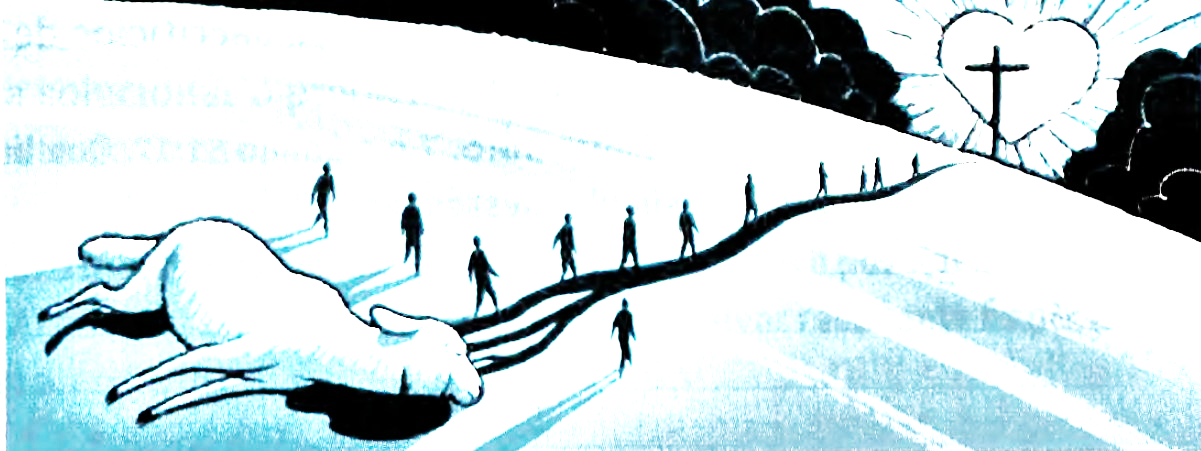 Porque criaste todas as coisas
Quinta
LIÇÃO 06
PERGUNTAS:
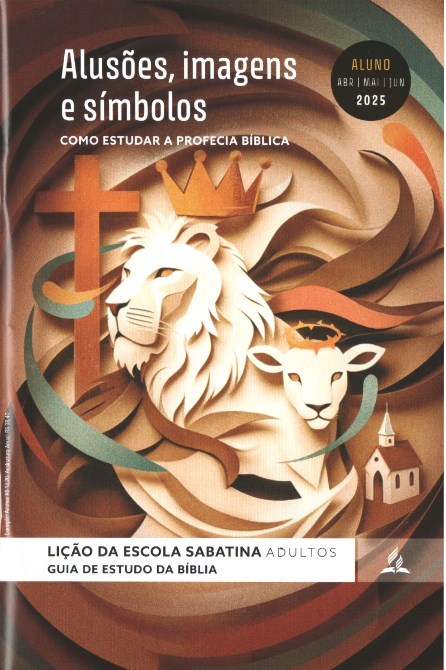 LEITURAS DA SEMANA: : Is 1:2-15; Hb 10:3-10; Êx 12:1-11; ICo 5:7; Ag 2:7-9; Is 6:1-5; Ap 4:7-11
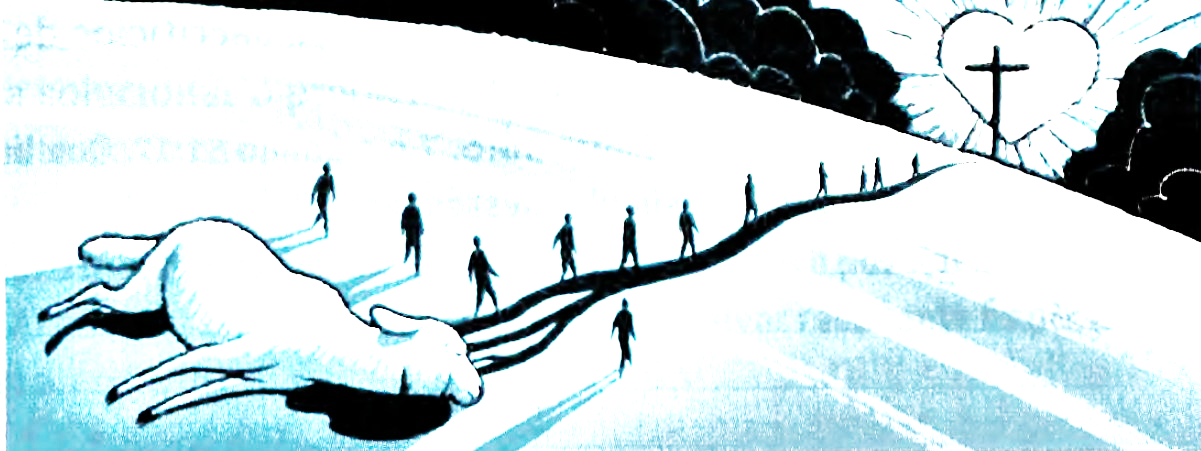 Porque criaste todas as coisas
Quinta
LIÇÃO 06
COMENTÁRIOS:
A primeira coisa que ocorreu é que seres celestiais destacaram a santidade de Deus. A cena de Isaías é impressionante: o templo estava cheio de fumaça e os “umbrais das portas” balançaram enquanto serafins proclamavam que Deus é santo (Is 6:4). Na visão de João, querubins fizeram 0 mesmo anúncio: “Santo, santo, santo” (Ap 4:8; em Ez 10:14, 15, as quatro criaturas viventes são chamadas de querubins). Cada um desses profetas viu uma cena deslumbrante da glória de Deus.
Em seguida, vemos a reação do profeta. Isaías reconheceu que era um “homem de lábios impuros” (Is 6:5), e João chorou diante da verdade de que não havia ninguém digno (Ap 5:4). Quando vemos a dignidade de Deus, compreendemos a situação humana: somos totalmente indignos e precisamos de Cristo como nosso Redentor.
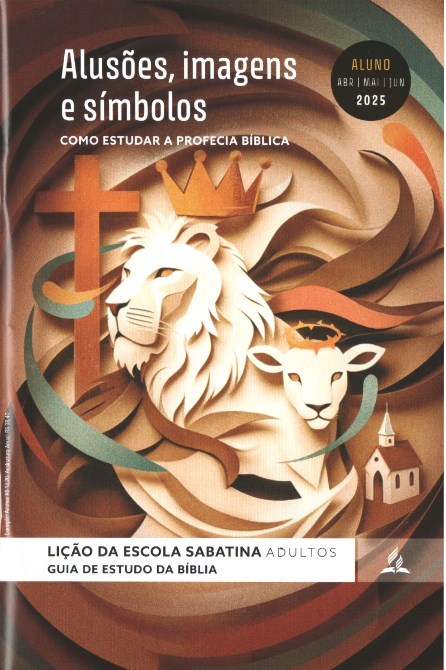 LEITURAS DA SEMANA: : Is 1:2-15; Hb 10:3-10; Êx 12:1-11; ICo 5:7; Ag 2:7-9; Is 6:1-5; Ap 4:7-11
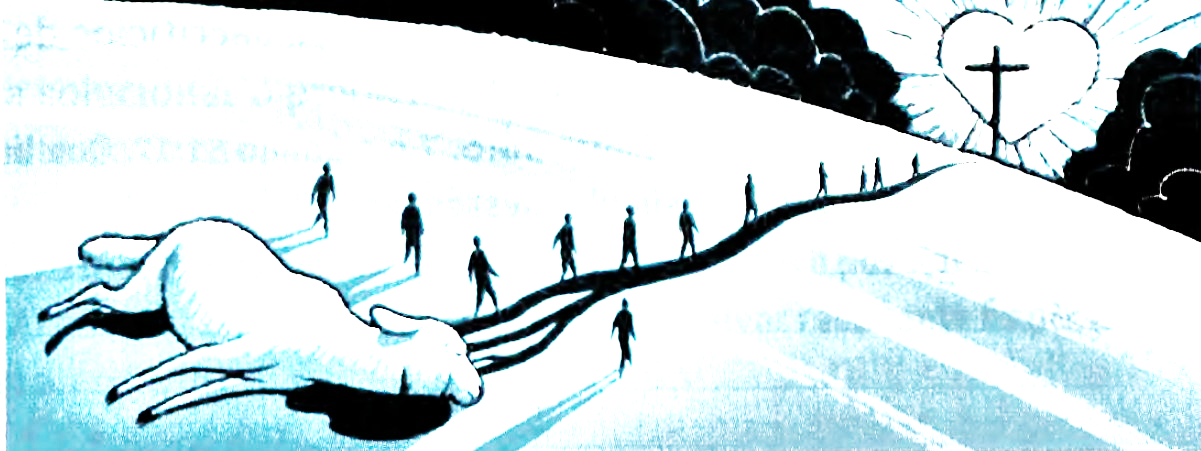 Estudo adicional
Sexta
LIÇÃO 06
COMENTÁRIOS:
O pecado é terrível, e o ser humano é pecaminoso, a tal ponto que somente a morte de Jesus seria suficiente para resolver o problema do pecado. Se houvesse outra maneira de nos salvar, sem violar os princípios de Seu governo, Deus teria feito.
“A transgressão da lei de Deus exigia a vida do pecador. Em todo 0 Universo havia apenas um Ser que, em favor do homem, poderia satisfazer suas reivindicações. Visto que a lei divina é tão sagrada como 0 próprio Deus, unicamente um Ser igual a Ele poderia fazer expiação por sua transgressão. Ninguém, a não ser Cristo, poderia redimir da maldição da lei o ser humano decaído [...]. Cristo tomaria sobre Si a culpa e a humilhação do pecado - pecado tão ofensivo para um Deus santo que separaria 0 Pai e 0 Filho. Cristo atingiria as profundezas da miséria para resgatar a raça que fora arruinada” (Ellen G. White, Patriarcas e Profetas [CPB, 2022], p. 39).
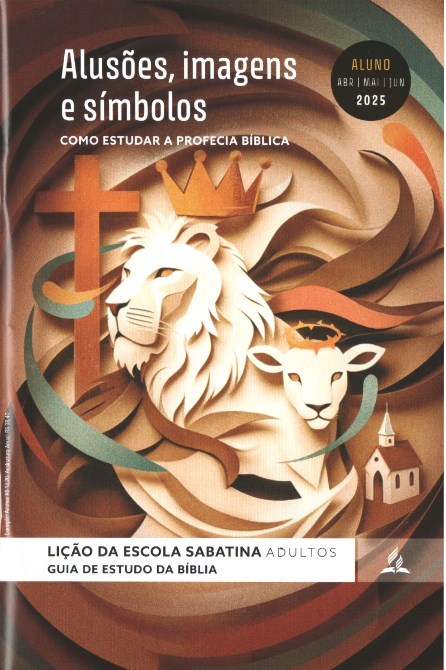 LEITURAS DA SEMANA: : Is 1:2-15; Hb 10:3-10; Êx 12:1-11; ICo 5:7; Ag 2:7-9; Is 6:1-5; Ap 4:7-11
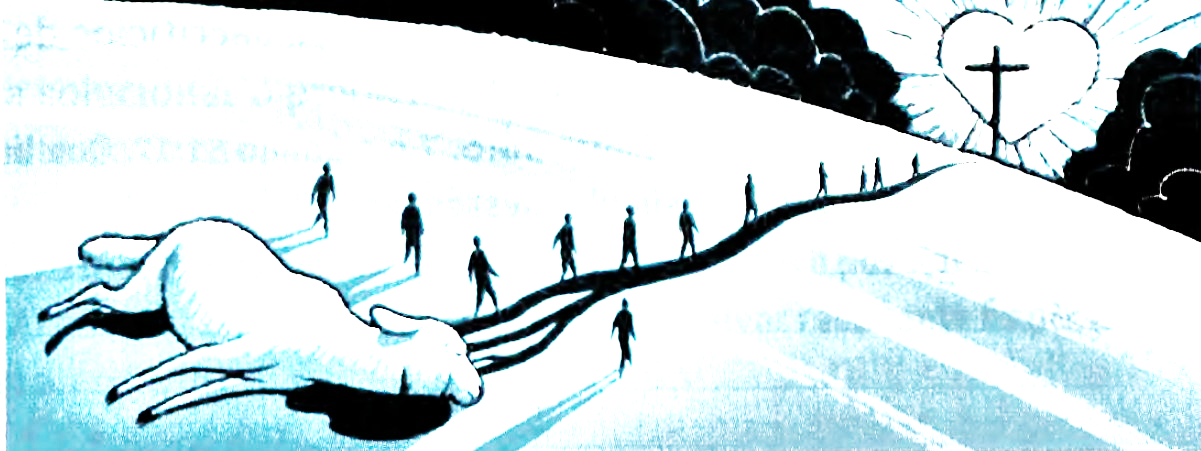 Estudo adicional
Sexta
LIÇÃO 06
PERGUNTAS:
1. João viu um “Cordeiro que parecia que tinha sido morto” (Ap 5:6). Jesus 'foi “morto” desde a fundação do mundo (Ap 13:8). O que aprendemos sobre Deus pelo fato de que o plano da salvação já estava em vigor antes do surgimento do pecado?

2. Os ateus acreditam que estamos sozinhos em um Universo frio e indiferente. A Bíblia, por outro lado, diz que Deus amou o mundo de tal maneira que desceu até ele e morreu por ele. Isso muda nossa maneira de ver o mundo e nosso lugar nele? A cruz deve impactar o que fazemos?

3. O pecado é terrível. Por que só Cristo pode salvar a raça humana?
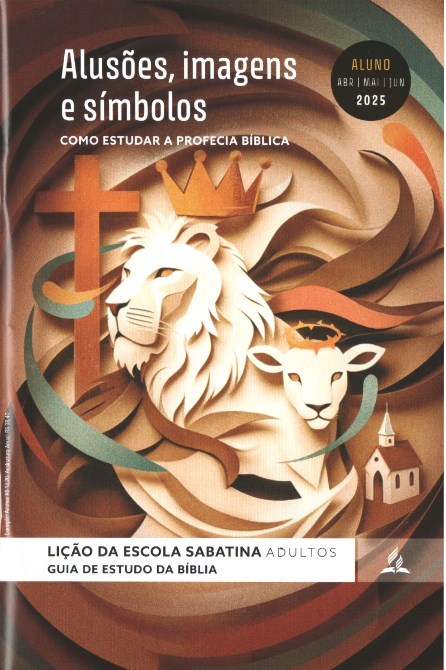 LEITURAS DA SEMANA: : Is 1:2-15; Hb 10:3-10; Êx 12:1-11; ICo 5:7; Ag 2:7-9; Is 6:1-5; Ap 4:7-11